SPOT Blood Cooler Locating Display Instructions
To access the Application use  http://spot.wakehealth.edu 
Display login: BBFRONT
Display Password: BBFront
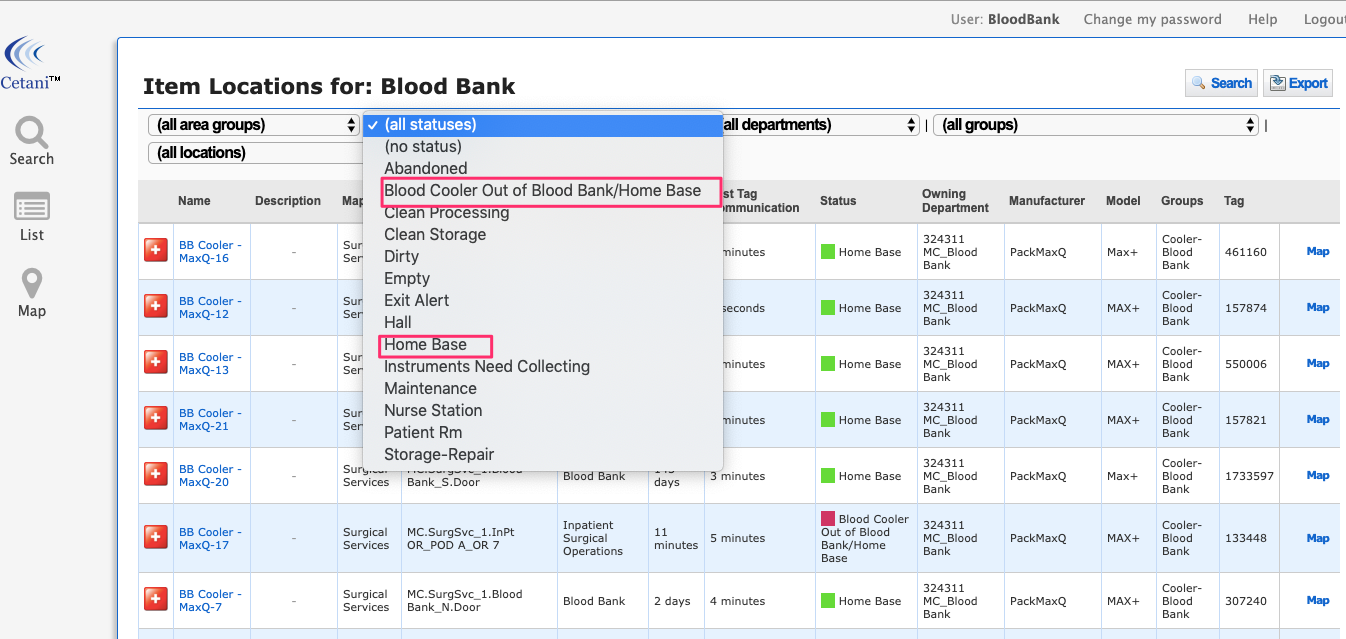 Blood Coolers
Blood Cooler Statuses: Select status and then Filter
Home Base  OR
Issued
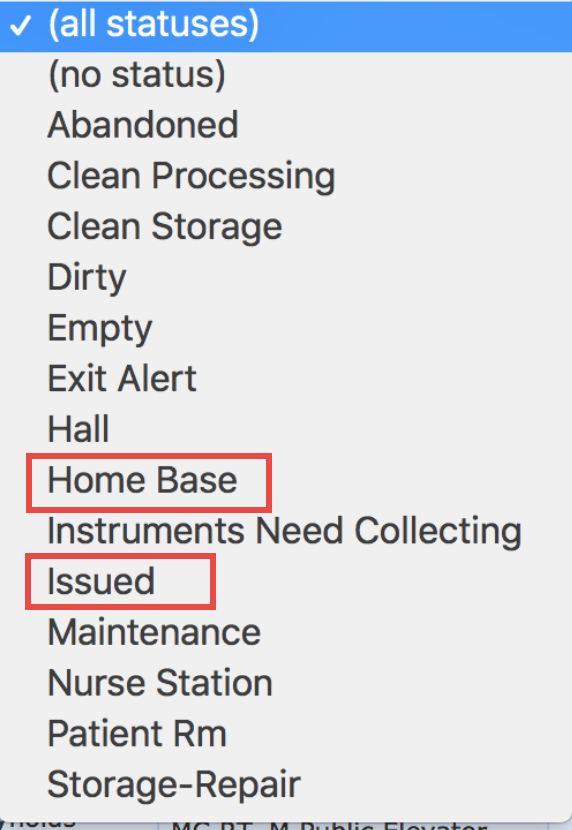 Viewing Coolers By Issued
Click on Column Header In Area For to resort list by those issued the longest.
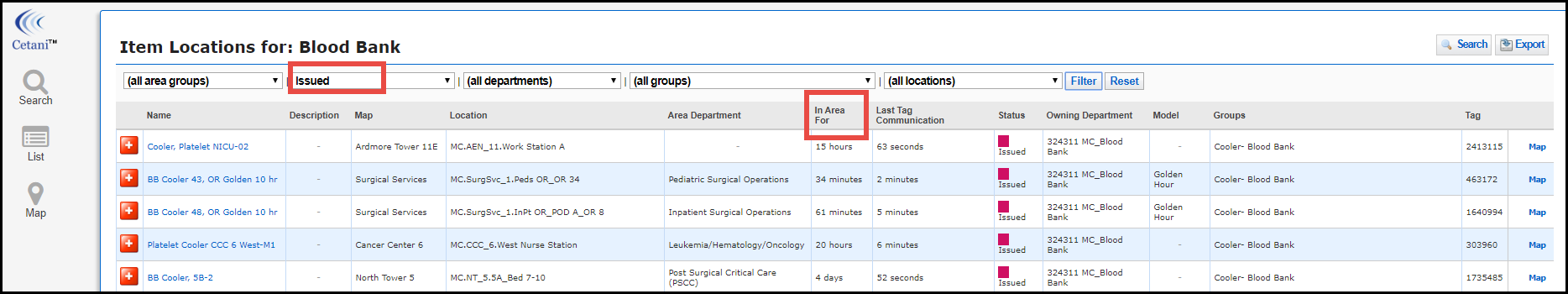 2
E-mail:  SPOTsupport@wakehealth.edu, Phone:  336-716-8899 (6-8899) 24 hours
Intranet: wakehealth.edu/SPOT, SPOT Pager: 336.806.7600